The God Approved Giver
2Tim.2:15 - “Be diligent to present yourself approved to God, as a workman who does not need to be ashamed, accurately handling the Word of Truth”
Jn.4:24 - “God is Spirit and those who worship Him must worship Him in spirit and in Truth”
Worship…
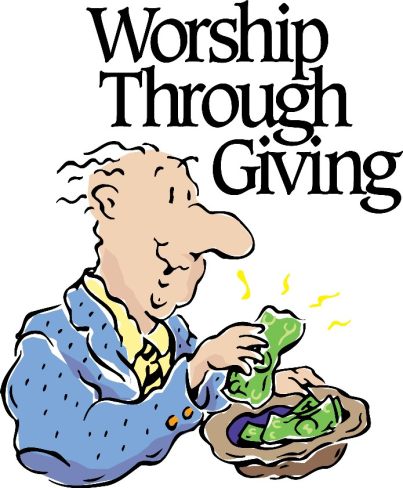 Singing…
Prayer…
Lord’s Supper…
Preaching the Word…
Giving…
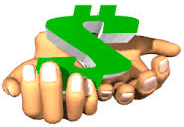 Christians have a giving attitude toward one another

Generosity doesn’t stop at our local congregation

Have examples of funds being used to help needy Christians and to provide for preachers of the Gospel

Give because God will bless us & we’ll have more to give AND because our giving stirs others up 

View our giving as a gift, something given freely AND view our giving as a responsibility
The God Approved Giver
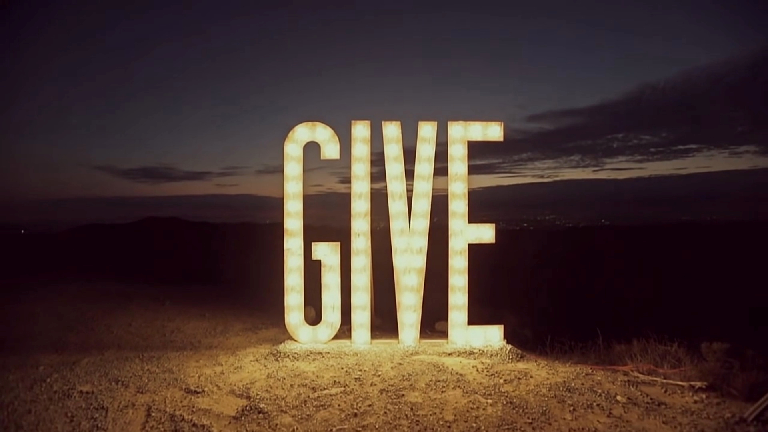 Sacrificiallyi
2Cor.8:1-5
Mk.12:41-44
2Sam.24:24
Gal.2:20 & Php.1:21
The God Approved Giver
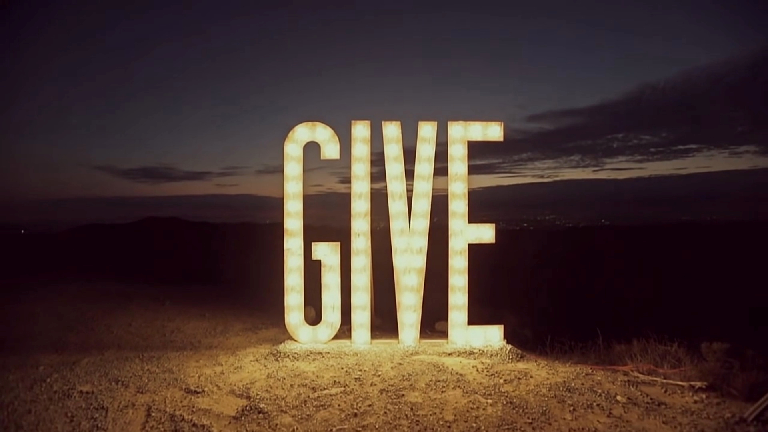 Cheefully Willinglyi
2Cor.8:2 - abundance of joy
2Cor.8:3 - willing of themselves
2Cor.8:4 - earnestly pleading…
Acts 20:35
2Cor.9:6-7
The God Approved Giver
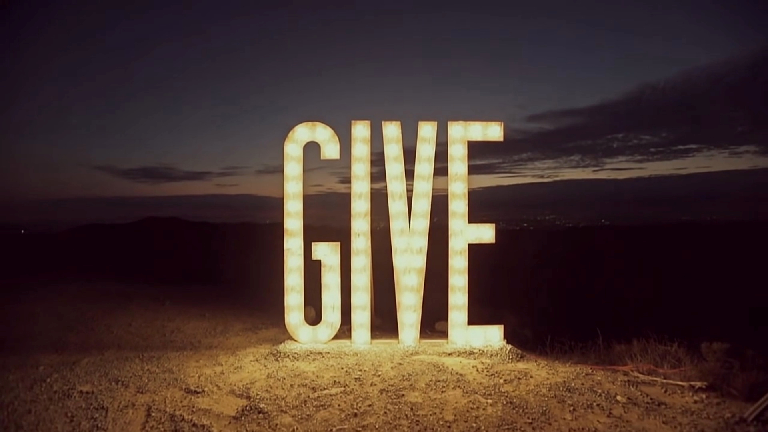 As Has Prospered
1Cor.16:2 
		2Cor.8:12 
Mal.1:6-8; 3:8-10
The God Approved Giver
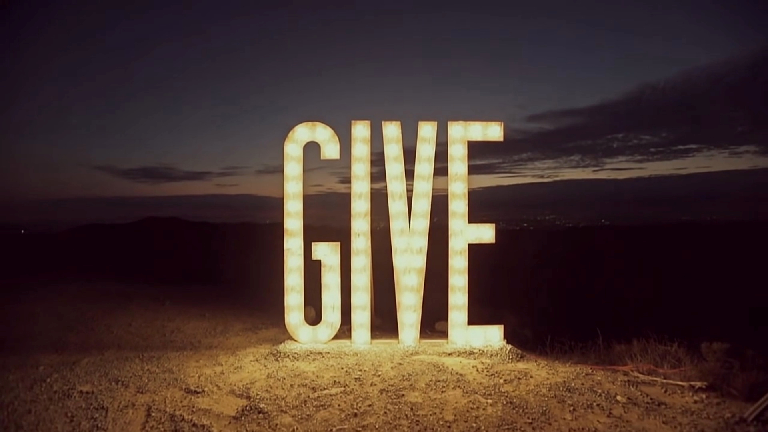 Liberally
2Cor.9:6
heart,  liberal,  generous
The God Approved Giver
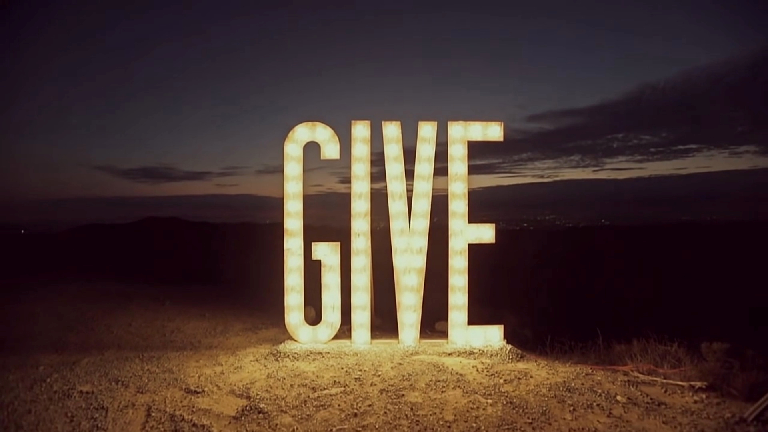 Purposefully
2Cor.9:7
1Cor.16:2
Lev.23:10;  Deut.14:22-23
Mt.6:33
The God Approved Giver
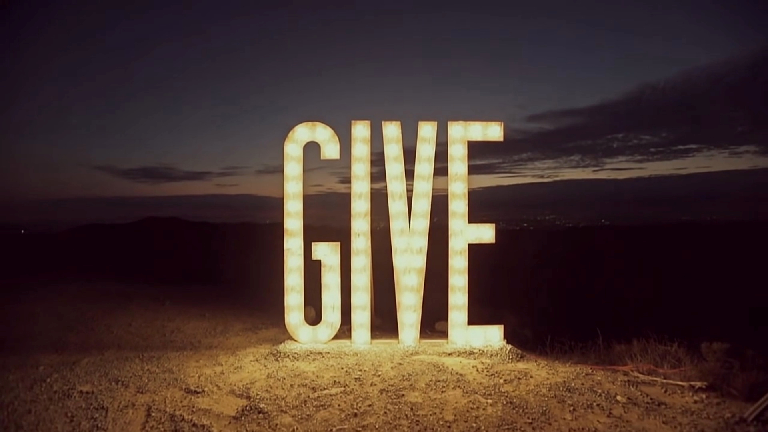 Secretly
Mt.6:1-4
The God Approved Giver
Bring in our hands what we find in our heart
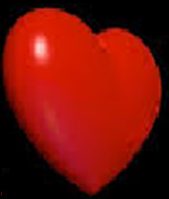 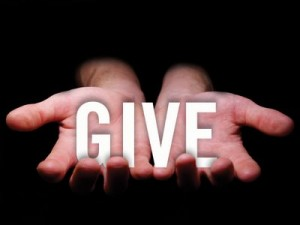 2Cor.8
Consider again…
2Tim.2:15; Jn.4:24